TÜTSÜLEME PROSESİ
Tütsüleme nedir?
2
Balığın, genellikle odun gibi bitkisel materyallerin yakılması ile elde edilen dumana maruz bırakılması tütsüleme olarak tanımlanır
Tütsü dumanı, bileşiminde flavor ve lezzet üzerine etkili bileşenler ile balığa antioksidan ve antimikrobiyel açıdan etkili bileşenleri (aldehitler, karboksilik asit ve fenoller) içerir
Tütsüleme aşamasında, bu bileşenler balık etine penetre olur 
Günümüzde tütsü uygulamasının amacı, tütsünün koruyucu etkisinden daha çok balığa karakteristik tat ve aromanın kazandırılmasıdır
GDM 421 SU ÜRÜN. TEK
16.12.2021
Tütsüleme nedir?
3
Tütsüleme genellikle, tuzlama ve kurutma prosesleri ile birlikte uygulanır
Bu noktada, balığın kalitesini korumaya ve raf ömrünü uzatmaya yönelik faktörler bu 3 prosesin kombine etkisi sonucu açığa çıkar;
Tuzlama; su aktivitesini düşürerek mikrobiyel gelişimi inhibe eder
Kurutma; su aktivitesini düşürerek mikrobiyel gelişimi inhibe eder. Ayrıca yüzeyde kuru bir tabaka oluşturarak mikroorganizmaların kontaminasyonunu engeller
Tütsüleme; antimikrobiyel ve antioksidan karakterli bileşiklerin varlığında mikrobiyel gelişimi ve oksidatif reaksiyonları sınırlar
GDM 421 SU ÜRÜN. TEK
16.12.2021
Farklı tütsüleme teknikleri
4
Tütsüleme prosesinde kullanılan sıcaklığa ve dumanın balığa uygulama şekline göre 4 farklı tütsüleme tekniği vardır;
Sıcak tütsüleme
Soğuk tütsüleme
Sıvı tütsü uygulaması
Elektrostatik tütsü uygulaması
GDM 421 SU ÜRÜN. TEK
16.12.2021
Soğuk tütsüleme
5
Soğuk tütsü balığa, 30°C’nin altındaki sıcaklıklarda ve %75-85 bağıl nem koşulunda uygulanır
Amaç, balığa karakteristik lezzet ve koku bileşenlerinin kazandırılması olup proteinlerde koagülasyon söz konusu değildir. Bu nedenle, balık tüketilmeden önce pişirilmelidir
Genellikle, somon, alabalık ve tuna balığına uygulanır
Soğuk tütsüleme; sıcak tütsüleme ile karşılaştırıldığında;
Daha uzun zaman alır
Verim daha yüksektir
Tekstürel değişimler daha azdır
GDM 421 SU ÜRÜN. TEK
16.12.2021
Sıvı tütsü uygulaması
6
Sıvı tütsü, bitkisel materyalden distilasyon ile elde edilir ve konsantre hale getirilir
Uygulanacağı zaman, konsantre tütsü su ya da yağ kullanılarak seyreltilir ve balık tütsü solüsyonuna daldırılır. Aroma ve lezzet bileşenleri balık etine difüze olur
Sıvı tütsü uygulamasının avantajları;
Hızlı uygulanır, proses süresi kısadır
Soğuk/sıcak tütsülemeye göre daha homojen tütsü lezzeti elde edilir
Proses verimi yüksektir
Tütsü uygulamasının önemli olumsuzluklarından biri olan PAH (polisiklik aromatik hidrokarbonlar) vb. bileşenler tütsü bileşiminden uzaklaştırılabilir
Maliyeti düşük ve çevreci bir uygulamadır
GDM 421 SU ÜRÜN. TEK
16.12.2021
Tütsüleme prosesi akım şeması
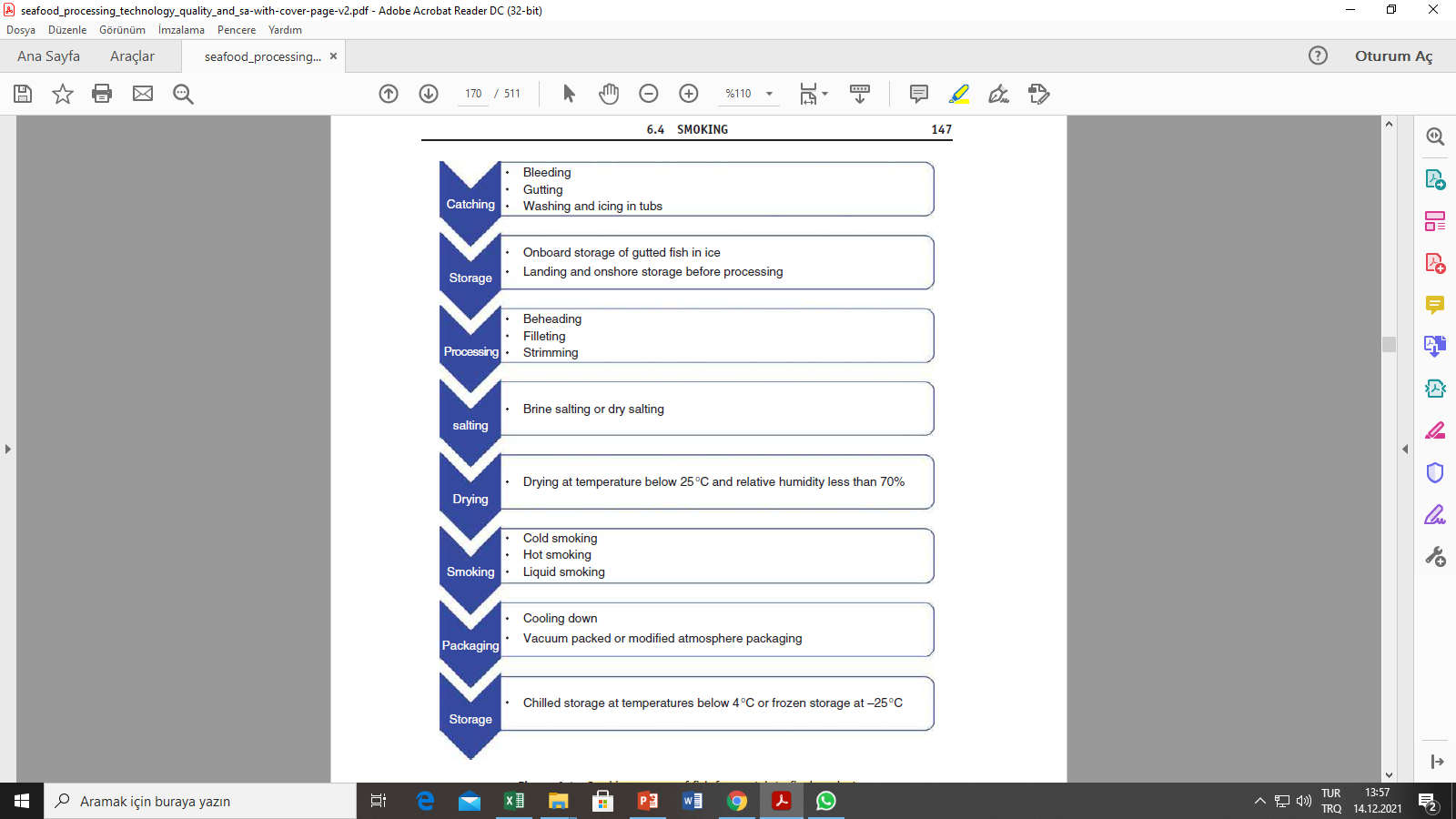 GDM 421 SU ÜRÜN. TEK
7
16.12.2021
Tütsülenmiş balıklarda kalite üzerine etkili faktörler
8
Hammadde; balığın yağ oranı tütsüleme sonrası elde edilecek tat ve kokunun yoğunluğu açısından önemlidir. Çünkü düşük yağ yüksek su içeriğine sahip balıklar, fenolik bileşikleri (suda çözünür oldukları için) daha yüksek oranda absorbe ederler
Tütsüleme öncesi uygulanan tuzlama tekniği; salamura ya da enjeksiyon yöntemi kullanılarak tuzlanmış balıklarda kuru tuzlama uygulananlara kıyasla daha yüksek verim ve kalite elde edilmiştir
GDM 421 SU ÜRÜN. TEK
16.12.2021
Tütsülenmiş balıklarda kalite üzerine etkili faktörler
9
Tütsü bileşimi kullanılan odunun türü ve tütsü elde edilme koşullarına göre değişiklik gösterir
Tütsülenmiş balıklarda aroma üzerine 2 izyolu etkilidir
Tütsü bileşiklerinin karbonil grupları ile balığın amino asitleri arasındaki maillard reaksiyonu 
Balığımsı aromanın oluşumundan sorumlu lipid oksidasyonu
Tütsülenmiş balık lezzetinden quaiacol ve türevleri sorumlu iken, tütsülenmiş balıkta karakteristik kokudan syringol ve türevleri sorumludur
Tütsüye antibakteriyel özellik kazandıran bileşikler; formaldehit ve asetik asit
Tütsüye antioksidan özellik kazandıran bileşikler; 2,6-dimethoxyphenol, 2,6-dimethoxy-4-methylphenol ve 2,6-dimethoxy-4-ethylphenol
GDM 421 SU ÜRÜN. TEK
16.12.2021
Tütsülenmiş balıklarda en büyük tehlike: PAH
10
Polisiklik aromatik hidrokarbonlar (PAH’lar) odunun yanması aşamasında açığa çıkan ve tütsü ile balığa taşınabilen karsinojenik özellikteki bileşiklerdir
Tütsüleme prosesi aşamasında PAH’lar balığa difüze olur ve lipofilik karakterleri nedeni ile yağ dokusunda depolanır
Bu nedenle, PAH’ların tütsü bileşiminden uzaklaştırılması önemlidir. Bu amaçla, elektrostatik yöntemler kullanılarak PAH’lar önce çöktürülür daha sonra filtre edilerek tütsü bileşiminden ayrılır
GDM 421 SU ÜRÜN. TEK
16.12.2021
Kaynaklar
11
Arason, S., Nguyen, W.V., Thorarinsdottir, K.A, Thorkelsson, G. 2014. PRESERVATION OF FISH BY CURING (Chapter 6). In «Seafood Processing Technology Quality and Safety», Blackwell Publishing.

Nguyen, W.V., Arason, S., Eikevik, T.M. 2014. DRYING OF FISH (Chapter 7). In «Seafood Processing Technology Quality and Safety», Blackwell Publishing.
GDM 421 SU ÜRÜN. TEK
16.12.2021